LES RÉSEAUX SOCIAUX
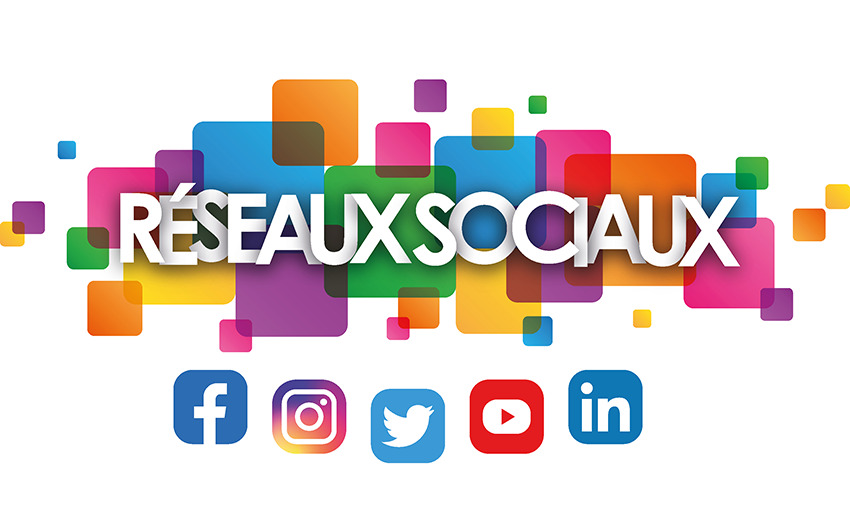 Une définition des réseaux sociaux
Tous les sites web, applications mobiles et plateformes permettant de créer du lien social en ligne. Ce sont des systèmes qui offrent à leurs utilisateurs des outils et des interfaces propices aux interactions.
Il existe aujourd’hui un très grand nombre de médias sociaux. Certains sont dédiés à des thèmes en particulier, d’autres sont limités à des zones géographiques ou à des communautés (réseaux sociaux d’écoles ou d’entreprises par exemple).
Les plus connus utilisés en France
Réseaux sociaux généralistes (communication et partage de contenu)
FacebookEnviron 3 milliards d’utilisateurs actifs mensuels.
InstagramEnviron 2 milliards d’utilisateurs actifs mensuels.
Réseaux professionnels
LinkedInPlus d’un milliard de membres inscrits.
Réseaux de contenu visuel et créatif
PinterestEnviron 482 millions d’utilisateurs actifs mensuels.
YouTubeEnviron 2,5 milliards d’utilisateurs actifs mensuels.
Réseaux sociaux spécialisés dans les vidéos courtes ou le streaming
TikTokEnviron 1,5 milliard d’utilisateurs actifs mensuels.
Réseaux de discussion et de messagerie communautaire
WhatsAppEnviron 2 milliards d’utilisateurs actifs mensuels. 
Réseaux de partage de musique et de sons
SoundCloudPlateforme de partage de musique avec des millions d’artistes et d’auditeurs actifs.
Spotify (social features)Environ 456 millions d’utilisateurs actifs mensuels, avec des fonctionnalités sociales intégrées.
Réseaux sociaux basés sur les centres d’intérêts et les passions
Reddit
Tumblr
Réseaux sociaux gaming
TwitchEnviron 30 millions d’utilisateurs actifs quotidiens.
Le classement des réseaux sociaux les plus utilisés en France en 2024
1 – Facebook : 72.3%
Malgré une popularité en déclin, surtout auprès des jeunes générations, Facebook est toujours l’application la plus utilisée en 2024.
         2 – WhatsApp : 63.7%
WhatsApp dépasse officiellement Facebook Messenger, et est maintenant la messagerie la plus utilisée par les Français.
         3 – Instagram : 60.3%
Instagram se fait dépasser par WhatsApp comparé à 2022, mais reste très populaire malgré un algorithme et des fonctionnalités qui ne font pas toujours l’unanimité.
         4 – Facebook Messenger : 57.1%
 Légèrement moins populaire que WhatsApp et Instagram pour envoyer des messages, Messenger continue tout de même d’être un incontournable pour beaucoup d’utilisateurs.
         5 – Snapchat : 43.2 %
Bien que les plus jeunes commencent à se lasser de Snapchat, préférant TikTok, l’application reste encore très populaire.
         6 – TikTok : 39.4%
Si l’application préférée de la génération Z conserve la même place qu’en 2022, on peut tout de même noter une forte progression puisque son utilisation était de 29.9% l’année dernière. Il se pourrait que TikTok surpasse Snapchat courant 2023.
         7 – Twitter (X) : 30.2%
Longtemps en tête du classement dans les années 2010, Twitter peine à revenir sur le devant de la scène et conserve la même place qu’en 2022.
         8 – Pinterest : 28.1%
Pinterest continue d’être une source d’inspiration pour les artistes et tout utilisateur en quête de nouvelles idées.
         9 – iMessage : 27.6%
  Le service de messagerie des IOS parvient à conserver sa 9e position, prouvant qu’elle a tout autant sa place dans le top 10 que Messenger ou WhatsApp.
         10 – LinkedIn : 25.3%
Le réseau social des professionnels parvient tout juste à entrer dans le top 10, talonné par Skype, Discord, Telegram, Reddit et Badoo.